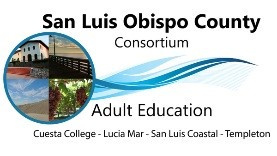 Adult Education Member Progress
3YP = ConsortIum Three Year PlanAP 16/17 = Annual Plan 2016/2017AP 17/18 = Annual Plan 2017/2018AP 18/19 = Annual Plan 2018/2019
[Speaker Notes: NOTE:
To change the  image on this slide, select the picture and delete it. Then click the Pictures icon in the placeholder to insert your own image.]
CAEP Objective #3: Seamless Transitions
Goal 1:  Curriculum Alignment
Credit and noncredit/k-12 curriculum needs to be aligned to enable students to transition between programs within the consortium(3YPpp. 18, 28).
San Luis Coastal and Lucia Mar will develop an ESL program in 2017-2018 by identifying two representatives from each district to participate in  the ESL workgroup to ensure ESL curriculum alignment (AP 17/18 p. 3).
Cuesta College will revise ESL curriculum to consolidate credit and noncredit to eliminate duplication and establish seamless transitions (3YP pp. 29-30).
High School Diploma and Equivalency curriculum will be aligned to reflect current standards (3YP  pp. 32-33).
Placement, curriculum, assessments, progress indicators, and student learning outcomes will be aligned to support seamless transitions (AP 15/16 p. 5).
1:  Curriculum Alignment
CAEP Objective #3: Seamless Transitions
Goal 2: Expand Student Support Services
Comprehensive student support services throughout the county are needed (3YP pp. 13, 19, 21, 28). This includes developing job descriptions and hiring adult education counselors and staff to implement the Student Success and Support Program (SSSP) model of core services at all locations (3YP pp. 41, 62 & AP 16/17 p. 4).
All members will hire support staff to build capacity to provide the full scope of services adequately and equally (3YP pp. 19, 21, 24, 27, 28, 40). 
All adult learners enrolled in adult education programs will identify a career or education pathway (3YP p. 31).
2: Expand Student Support Services
CAEP Objective #3 & #4: Seamless Transitions &
Gaps in Services
Goal 3: expand Outreach
The consortium requires enhanced outreach to communicate the range of offerings and opportunities for adult education across program areas and regions (3YP p. 35).
Create and implement an outreach plan, that includes one full time staff for all program areas (3YP p. 39). 
San Luis Coastal, Lucia Mar, and Templeton USD will increase district parent enrollments in ESL and/or HSD through more effective outreach (AP 17/18 p. 2).
Increase awareness of adult education programs and services throughout the county (AP 18/19 p. 2).
3: Expand Outreach
CAEP Objective #5: Student Acceleration
Goal 4: employ Retention and Persistence Strategies
The consortium aims to increase course enrollments as well as student retention, persistence, and overall satisfaction (3YP p. 64 & AP 17/18 p. 1).
Increase students successfully completing each level of ESL (3YP p. 41).
Provide differentiated instruction that utilizes data throughout the course to increase retention and persistence (3YP p. 75).
Increase course completion and transition to improve retention and persistence (AP 18/19 p. 1).
High School Diploma and ESL curriculum will use contextualization and imbedded workplace curriculum to help students achieve their vocational and educational goals (3 YP pp. 61, 67, AP 16/17 p.7, AP 17/18 p. 4, & AP 18/19 p. 4)
4: Retention and Persistent Strategies
CAEP Objective #4: Address Gaps
Goal 5:  ADDRESS Gaps in Immigrant Education
The Consortium identified several needs in immigrant education including:  direct level instruction expansion, pathways for ESL, short-term CTE courses, citizenship, and Vocational ESL (3YP p. 41).
Lucia Mar and SLO Coastal will develop ESL courses focusing on literacy, work and family goals/parents of school children within school communities “and provide improved access to family literacy courses for ELL parents in rural communities” (AP 18/19 p. 2). 
Cuesta College will develop two noncredit pathways for ESL students, one for life and work skills/civics and one for academic preparation(3YP p. 41).
The Consortium will expand citizenship “and vocational ESL” offerings “particularly in computer skills” throughout the county  (3YP pp. 21, 41).
5: Address Gaps in Immigrant Education
CAEP Objective #2: Current Regional Needs
Goal 6:  Program Development
The Consortium will develop programs in support of the CAEP mission including Adults with Disabilities, Short-term CTE, Pre-apprenticeship, and consistent ABE/ASE offerings (3YP pp. 18, 21, 24).
CTE programs for medical assisting, construction, automotive, and business will be planned and developed in year two (AP 16/17 pp. 6, 7).
Develop and implement the following programs:
Adults with Disabilities Program (3YP p. 45 & AP 16/17 p. 7)
Adult Training to Support Student Success (AP 16/17 p. 7)
CTE programs (with assistance from a coordinator/lead faculty to implement this program) with high employability that were identified in year one (3 YP p. 24 & AP 16/17 p. 7)
The 2018-2019 Annual plan will prioritize outreach for increase program development in collaboration with community partners (AP 18/19 p. 4).
6: Program Development
CAEP Objective #3 & #4: Seamless Transitions & Address Gaps
Goal 7:  Create/implement mutually agreed upon assessments
The Consortium will use mutually agreed upon data pieces and/or assessments for ABE, ASE, and ESL and integrate the State developed Common Assessment Initiative (3 YP pp. 34, 44)
Data collection will meet the needs of all consortia members (AP 16/17 p. 3) and share TE (TOPSPro Enterprise) data at consortium meetings (AP 17/18 p. 3).
Consortia members will use data from CASAS assessments to “determine student skill level and measure student progress” (AP 17/18 p.3).
7: Implement Mutually Agreed Upon Assessments
CAEP Objective #6: Shared Professional Development
Goal 8:  Professional development
The Consortium will “engage in monthly, purposeful dialogue regarding student success in meeting outcomes consortium-wide” (3 YP p. 73)
Professional Development across the consortium will utilize PLCs to focus on “the specific needs of students, to increase student outcomes, and engage in collegial dialogue to refine instructional practices” throughout each program year (3YP p. 77, AP 17/18 p. 5).
Professional development will utilize OTAN and CALPRO sponsored online workshops and courses (3 YP pp. 74, 75)
Participants will use conclusions drawn from the student data collected across all program areas consortium wide (3YP p. 71, AP 16/17 p. 7, AP 17/18 p. 1)
Workgroups from each program area present at consortium meetings to share on-going work and progress (AP 18/19 p. 4)
8: Shared Professional Development